Update on lifetime measurements
of MCP-PMTs
D. Miehling, M. Böhm, K. Gumbert,
S. Krauss, A. Lehmann 
 
PANDA-Meeting 20/3, eZuce not GSI :-/ ,Oct 27, 2020
Barrel DIRC
Disc DIRC
Focal planes of both 
DIRC detectors are inside magnetic field
PANDA-Meeting 20/3 – October 27, 2020 Daniel Miehling
2
[Speaker Notes: Wegen das Magnetfeldes von bis zu 2 Tesla MCP-PMT nötig]
The PANDA DIRC detector
Disc DIRC: 0.5x16mm²
Barrel DIRC: 5x5mm²
Disc DIRC IAC > 5 C/cm²
Barrel DIRC IAC ~ 5 C/cm²
PANDA-Meeting 20/3 – October 27, 2020 Daniel Miehling
3
Aging of photocathode
Photocathode of MCP-PMT gets damaged from impact of (heavy) feedback ions produced in the residual gas 

Damaging effects at the photocathode
Chemical reactions and adsorption
Surface defects

Possible countermeasures against aging
More robust photocathode
Better vacuum
Reducing flux of (heavy) ions
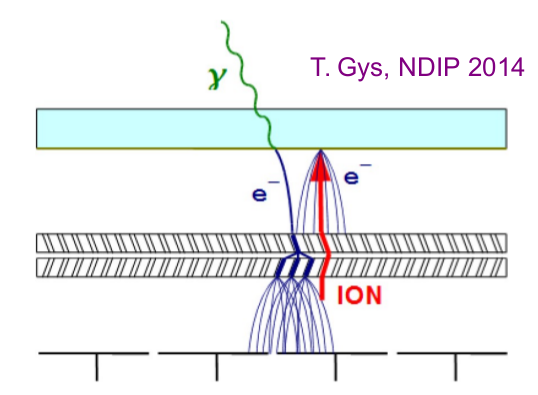 PANDA-Meeting 20/3 – October 27, 2020 Daniel Miehling
4
Approaches to increase Lifetime
New cathode material 
Baking in Cs/Sb –vapor
Disadvantage: higher dark count rate
Best results and focus of this talk:
Treatment of MCP surfaces
Electron scrubbing
Atomic layer deposition (ALD)
Company Arradiance & LAPPD 
First prototypes from Photonis
Later prototypes from Hamamatsu, too
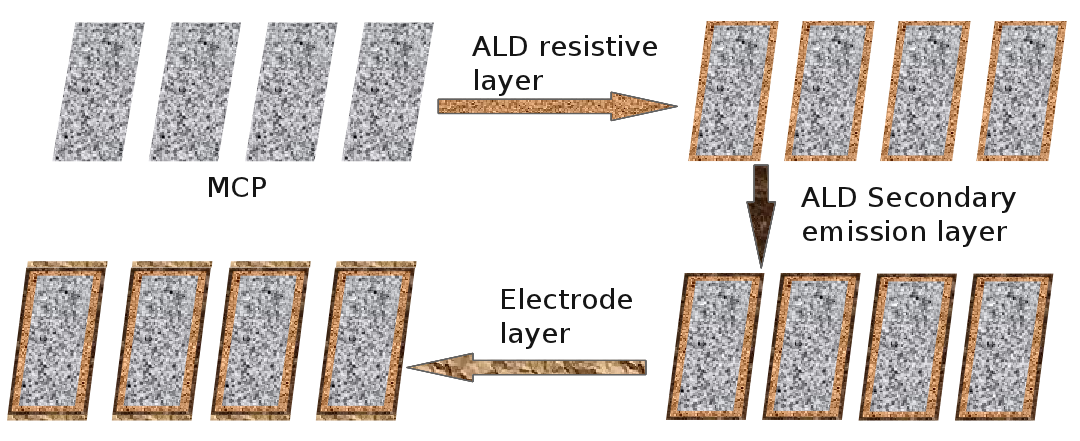 PANDA-Meeting 20/3 – October 27, 2020 Daniel Miehling
5
Parameters of lifetime measurements
Goal: Simultaneous measurement of different MCP-PMTs under similar conditions as in the PANDA-DIRCs
Constant illumination with 1 MHz single photons 
All MCP-PMTs in same light spot
Permanent monitoring of integrated anode charge
QE measurement:
Every few weeks:
Wavelength spectrum with Xenon arc lamp (75 W) and a monochromator (Δλ = 2 nm, 250 nm - 800 nm)
Also measuring gain and dark counts
Every several months:
Surface scans with picosecond laser (372 nm,  spot size: ø~0.5-1 mm)
PANDA-Meeting 20/3 – October 27, 2020 Daniel Miehling
6
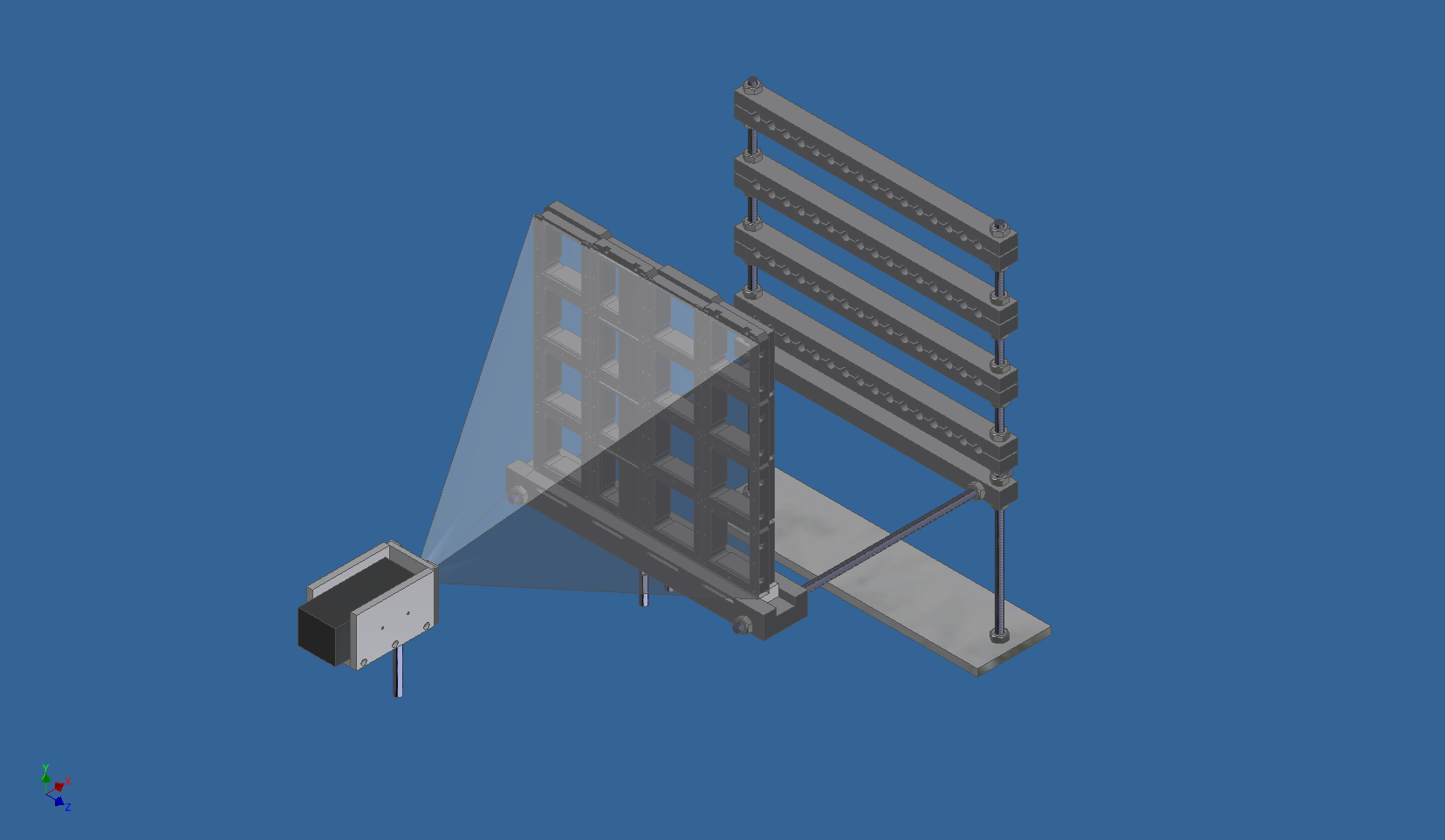 Lifetime setup
LED box with diffuser
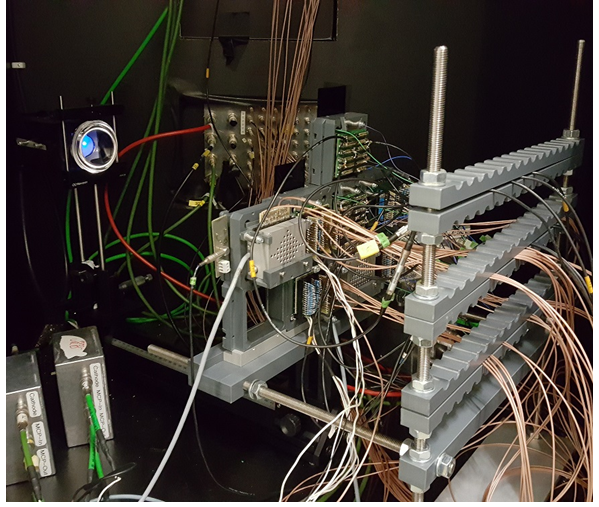 Sensors
Cable holder
Pulsed LED inside aluminum Box 
Thorlabs engineered diffuser 
In front of LED to get homogeneous light spot on sensors 
Holding construction for up to 16 sensors all illuminated by same LED
Cable management behind sensors
Lens
Voltage dividers
PANDA-Meeting 20/3 – October 27, 2020 Daniel Miehling
7
Data from Sep/Oct, 2020
Illumination Overview QE (all sensors with ALD)
be careful with this numbers (next slide)
Two ALD layers
Film in front of first MCP
removed in June 2020
PANDA-Meeting 20/3 – October 27, 2020 Daniel Miehling
8
Data from October 11, 2019
Illumination Overview QE (all sensors with ALD)
Film in front of first MCP
Two ALD layers
2 Inch
2 Inch
9002108 removed on October 11 2019
PANDA-Meeting 20/3 – October 27, 2020 Daniel Miehling
9
Lifetime data of latest sensors (Sep 14, 2020)
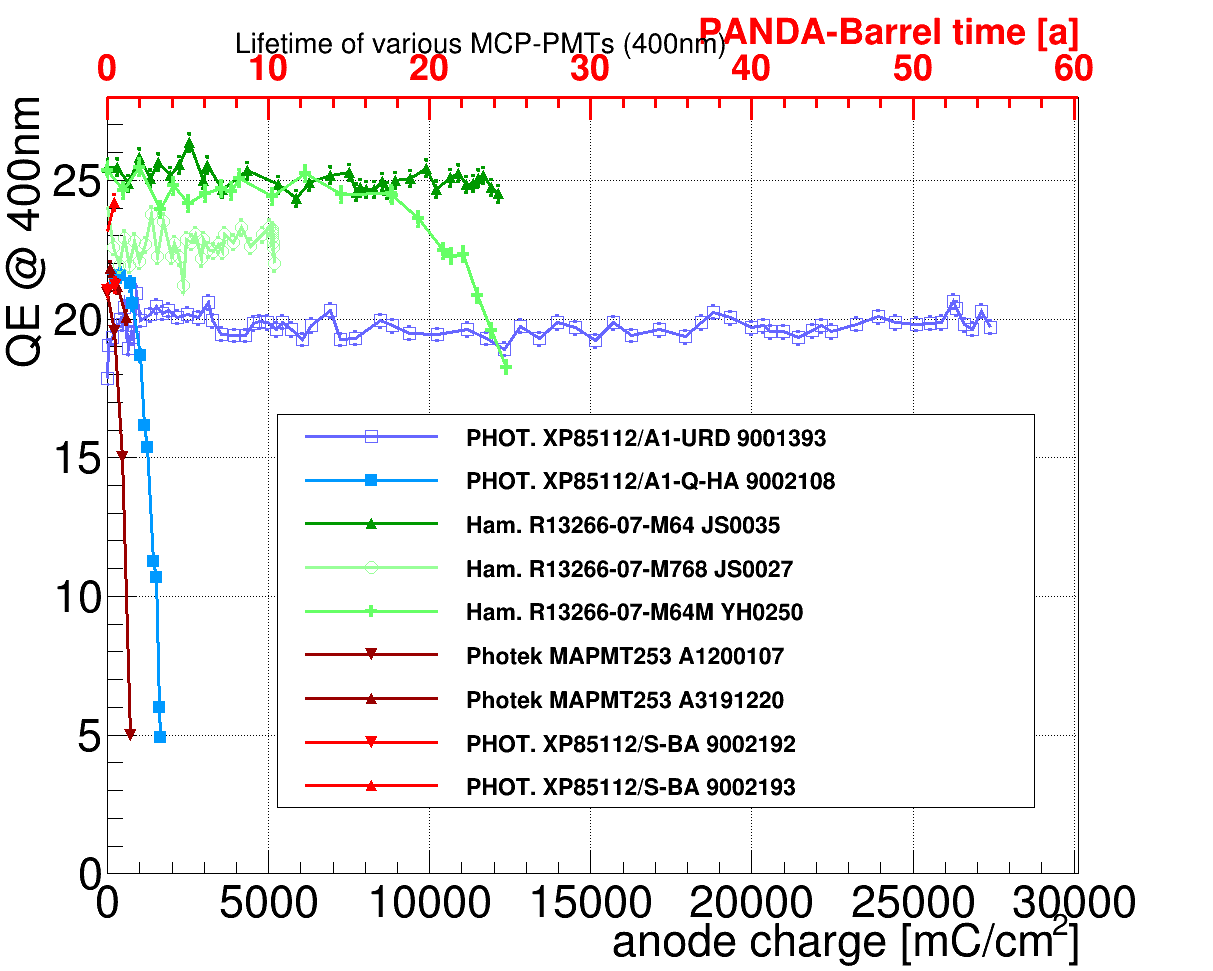 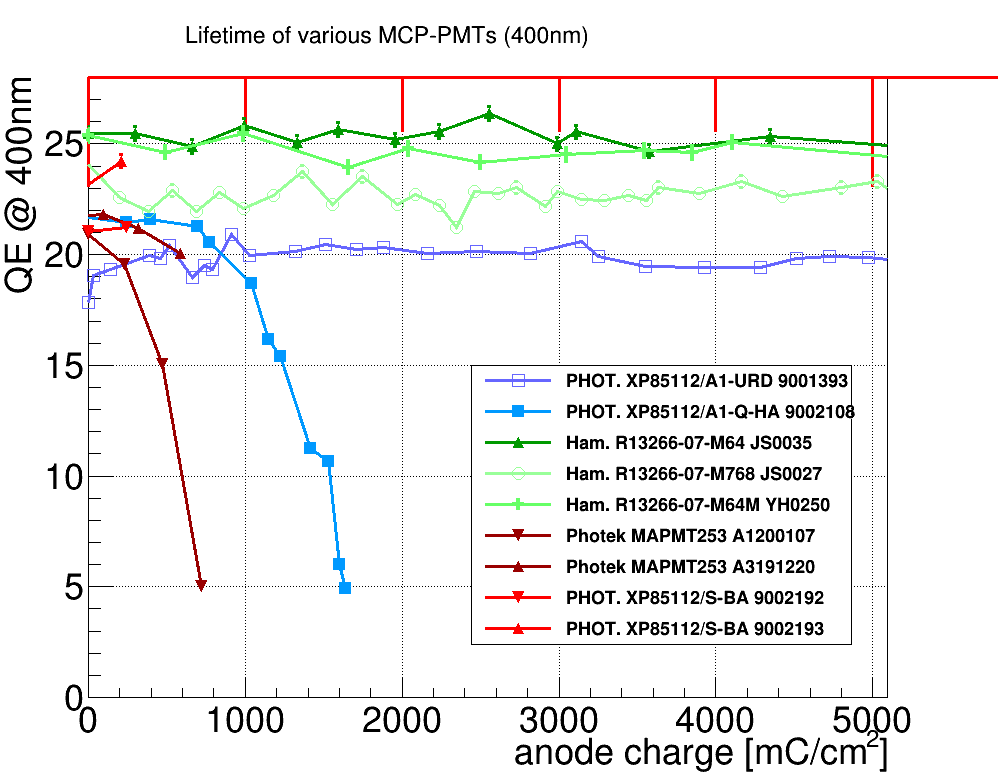 Most sensors with ALD coated MCPs have lifetime > 5 C/cm² 
Hamamatsu JS0035 removed and shipped back to Japan
QE() of Photeks can’t be measured anymore due to too high darkcurrent (~100nA and more), QE-Scans are (sometimes) possible after waiting for hours-days
PANDA-Meeting 20/3 – October 27, 2020 Daniel Miehling
10
QE scans of 2 inch ALD devices, Photonis+Hamamatsu
JS0027 (6x128 pix., film)
URD (8x8 pix, 2ALD layers)
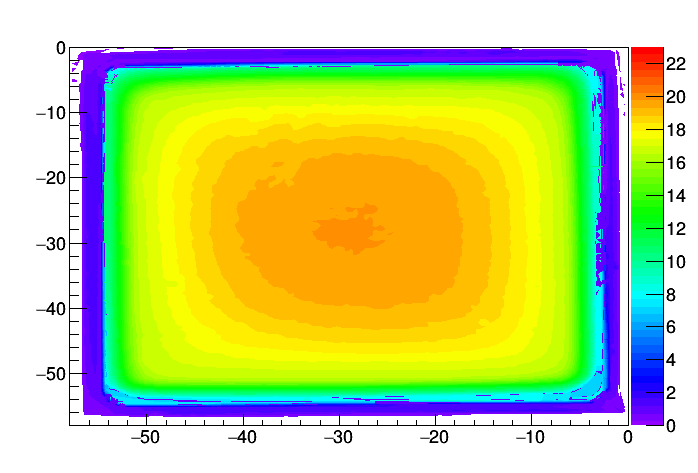 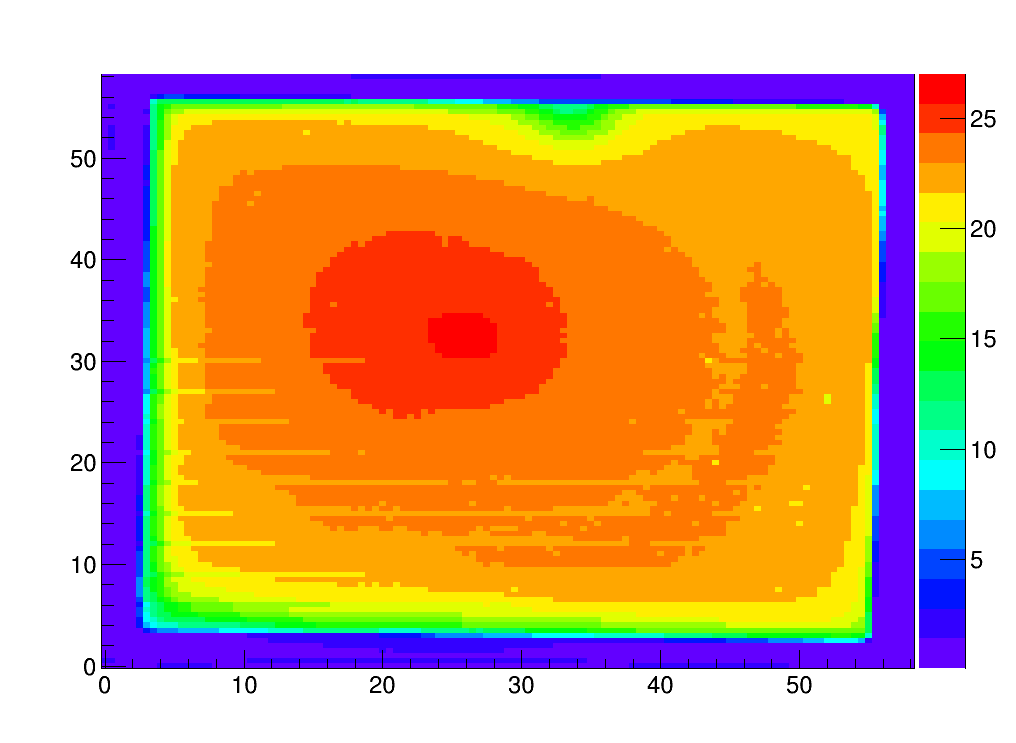 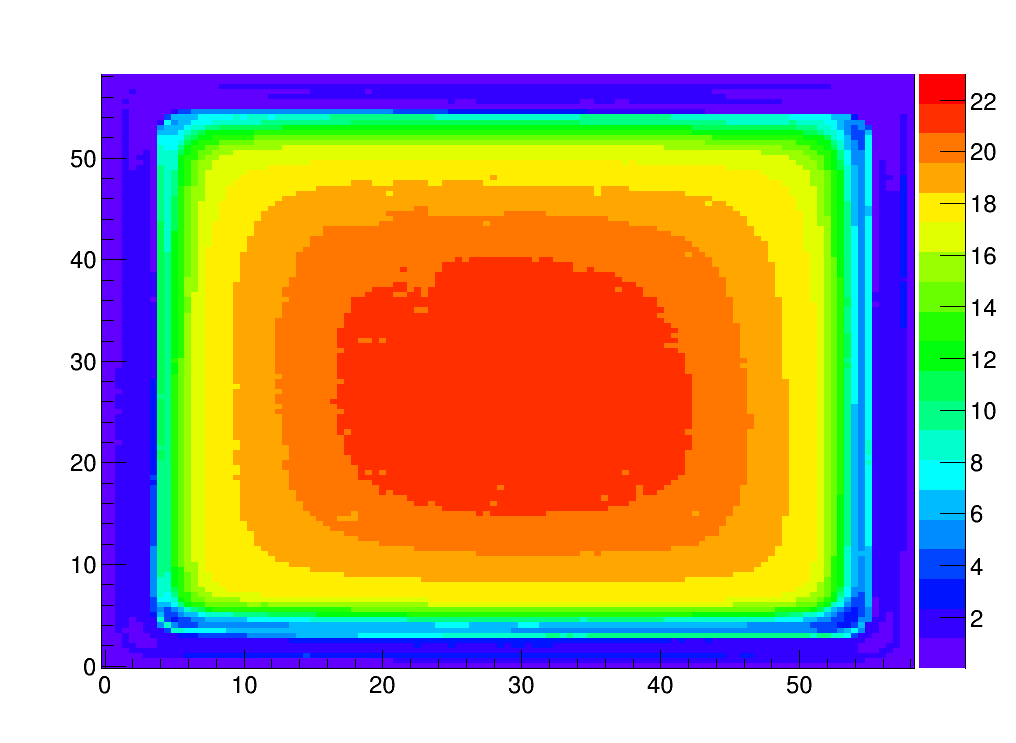 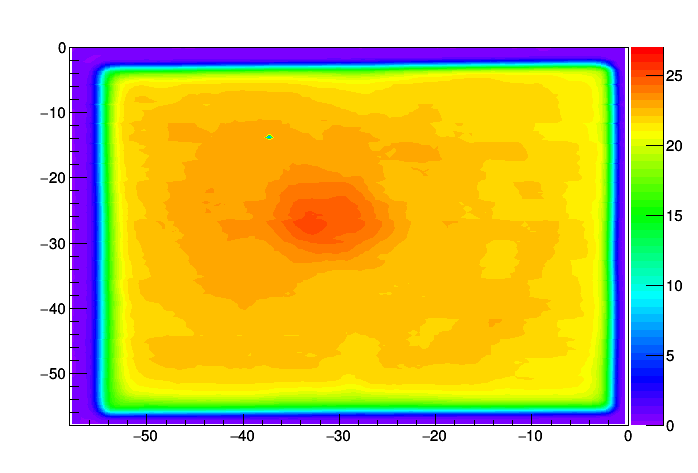 5181 mC/cm²
0 mC/cm²
27157 mC/cm²
0 mC/cm²
YH0250 (8x8 pix., no film)
JS0035 (8x8 pix., film)
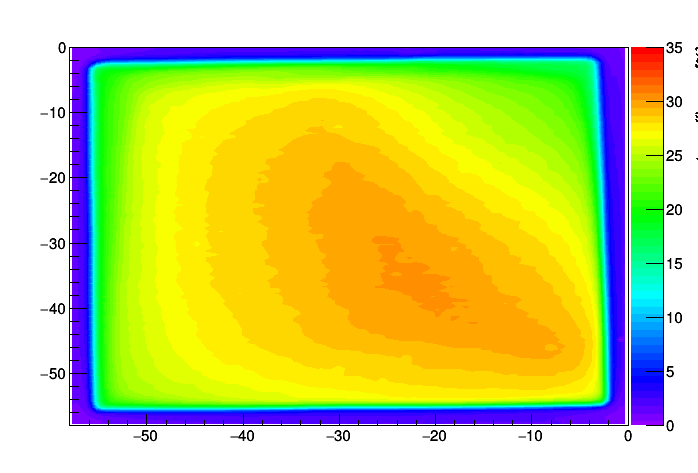 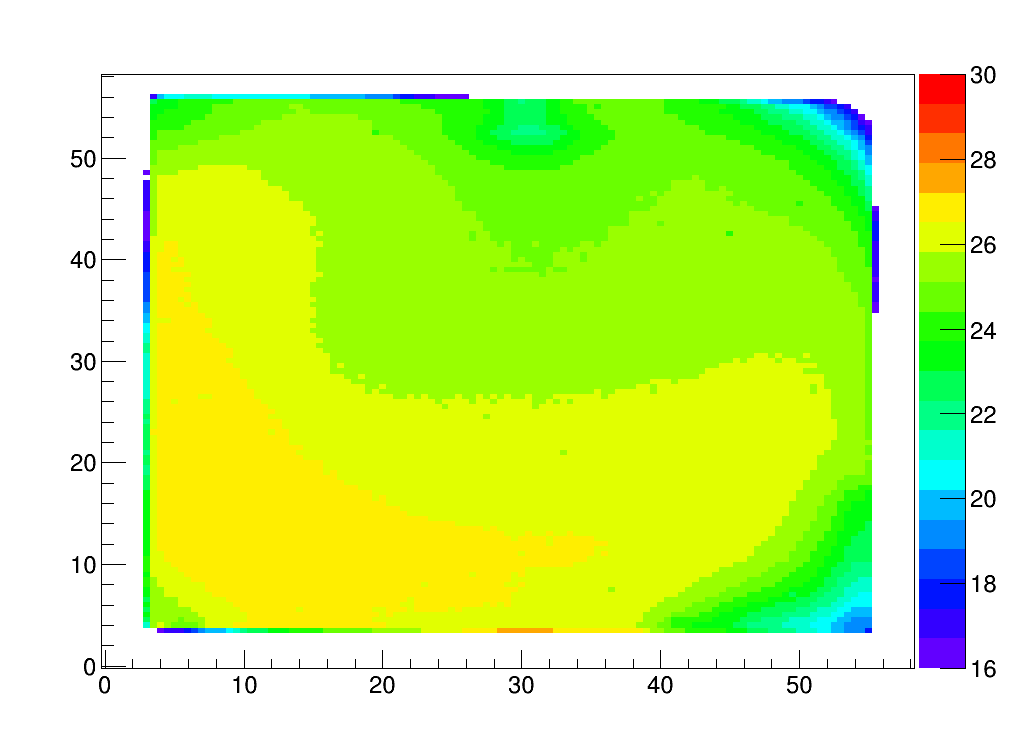 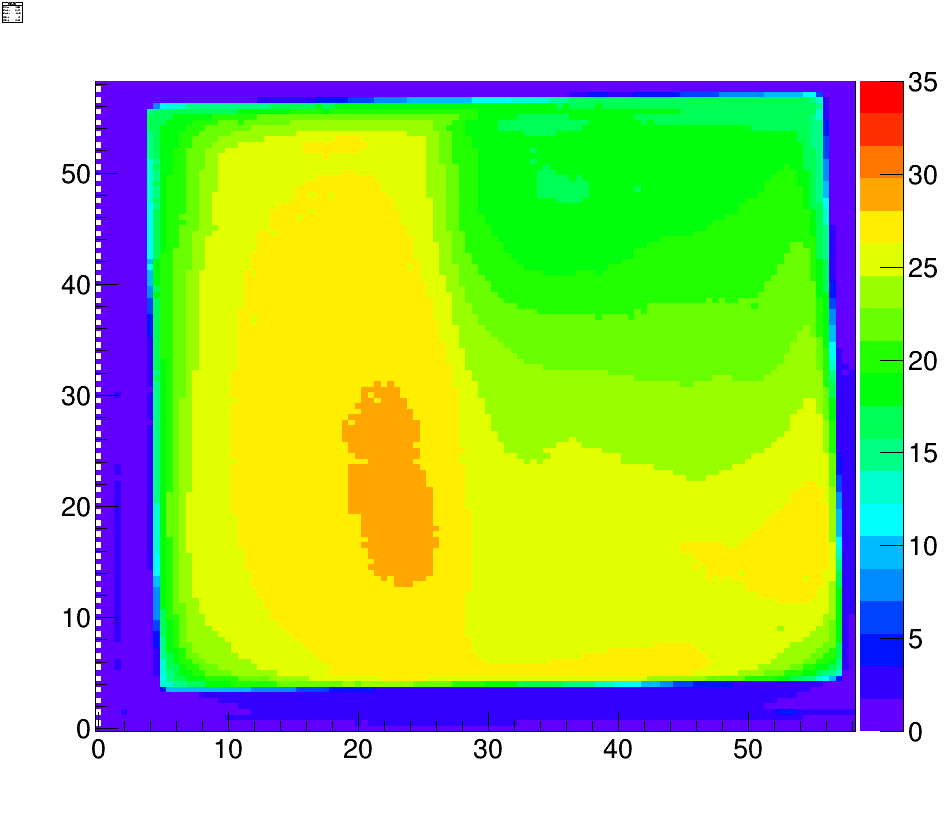 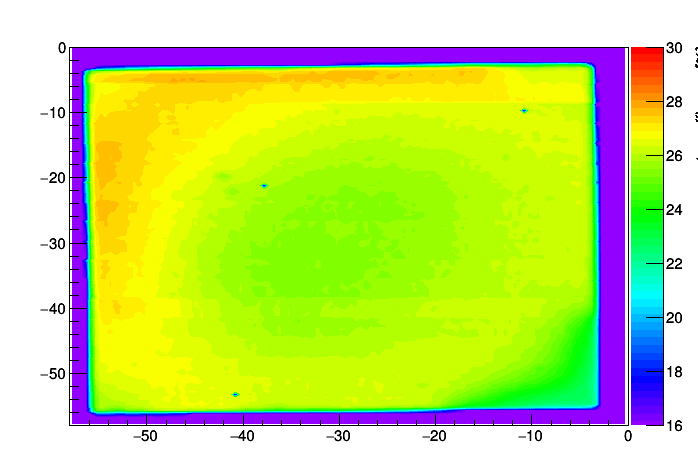 12382 mC/cm²
12156 mC/cm²
0 mC/cm²
0 mC/cm²
Covered
PANDA-Meeting 20/3 – October 27, 2020 Daniel Miehling
11
QE scans of Photonis 9002108 (ALD)
Clear sign of Cathode damage
Covered (not illuminated)
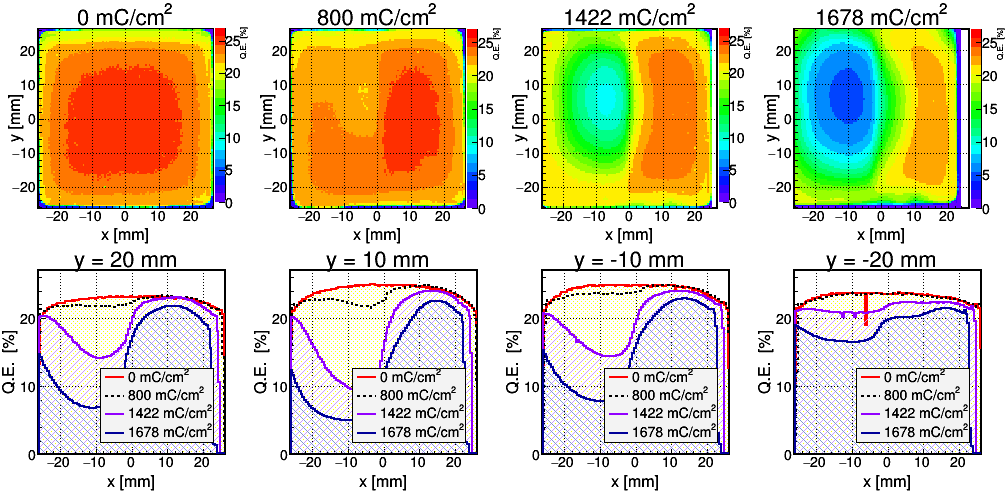 Aging starting from the center
Not illuminated side less and later damaged
Probably caused by feedback ions
ALD-coating by Photonis (and not Arradiance)
removed on October 11 2019
PANDA-Meeting 20/3 – October 27, 2020 Daniel Miehling
12
QE scans of Photek A1200107(ALD)
Clear sign of Cathode damage
Covered (not illuminated)
Aging starting from the corner
July 28 2020
October 7 2020
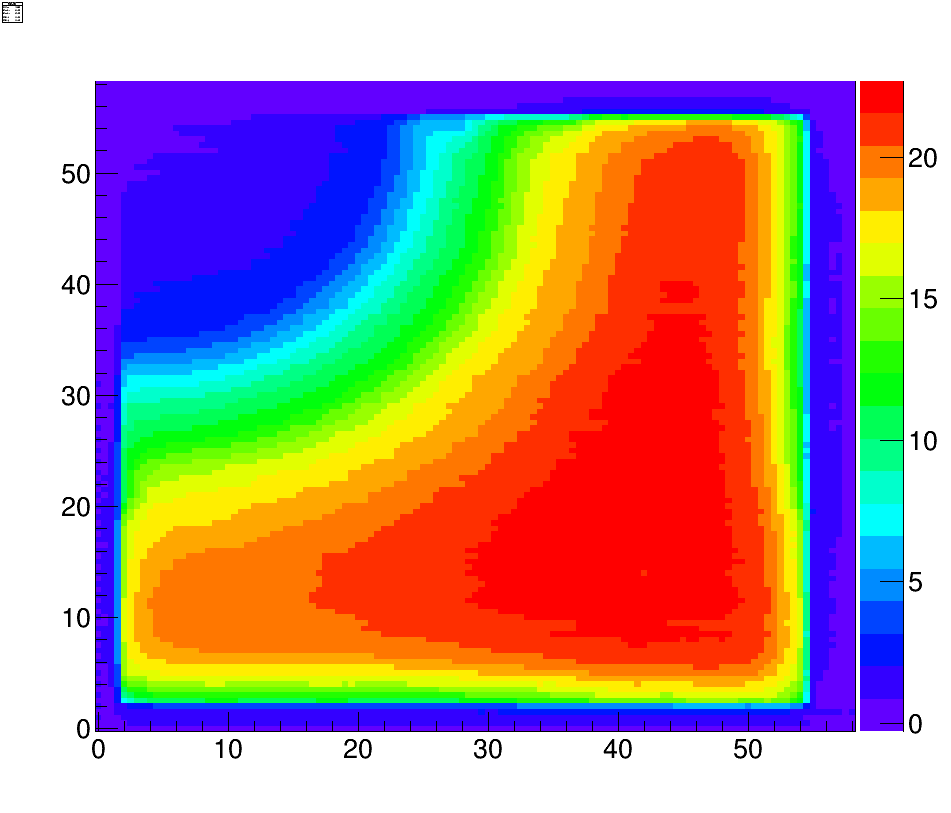 PANDA-Meeting 20/3 – October 27, 2020 Daniel Miehling
13
QE scans of Photek A3191220 (ALD)
Clear sign of Cathode damage
Covered (not illuminated)
Aging starting from the corner
noisy scan due to high darkcurrent
July 28 2020
October 5 2020
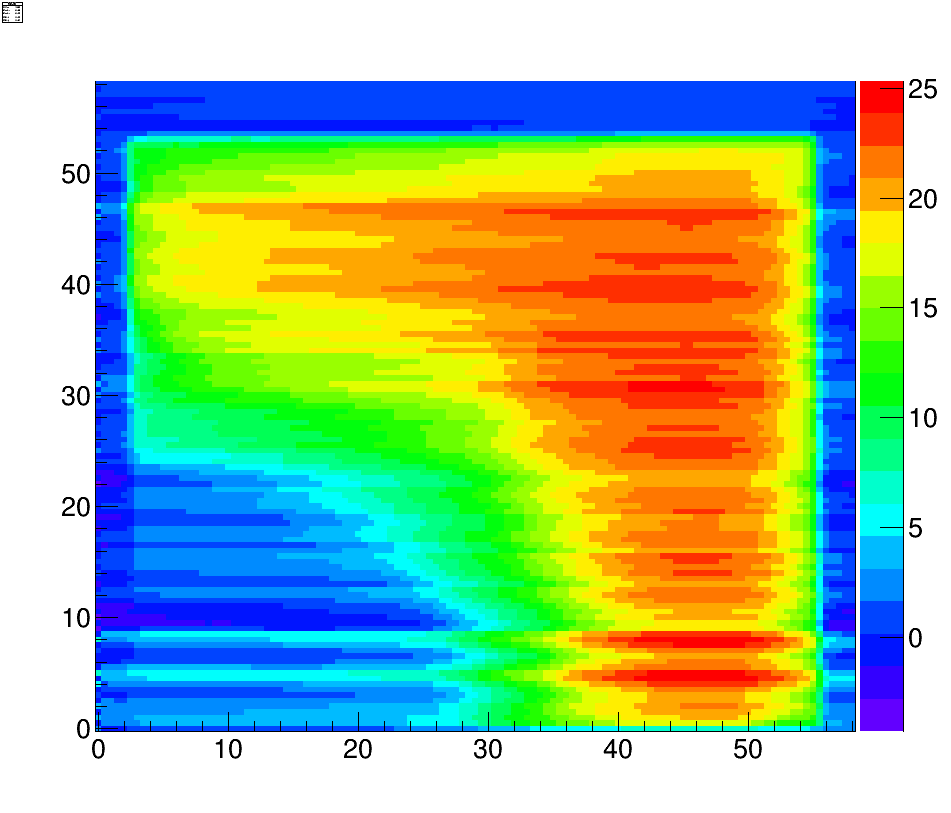 PANDA-Meeting 20/3 – October 27, 2020 Daniel Miehling
14
QE scans of new Photonis 9002192&9002193
both not covered (not illuminated)
9002192 (1:10:1 divider)
9002193 (4:10:1 divider)
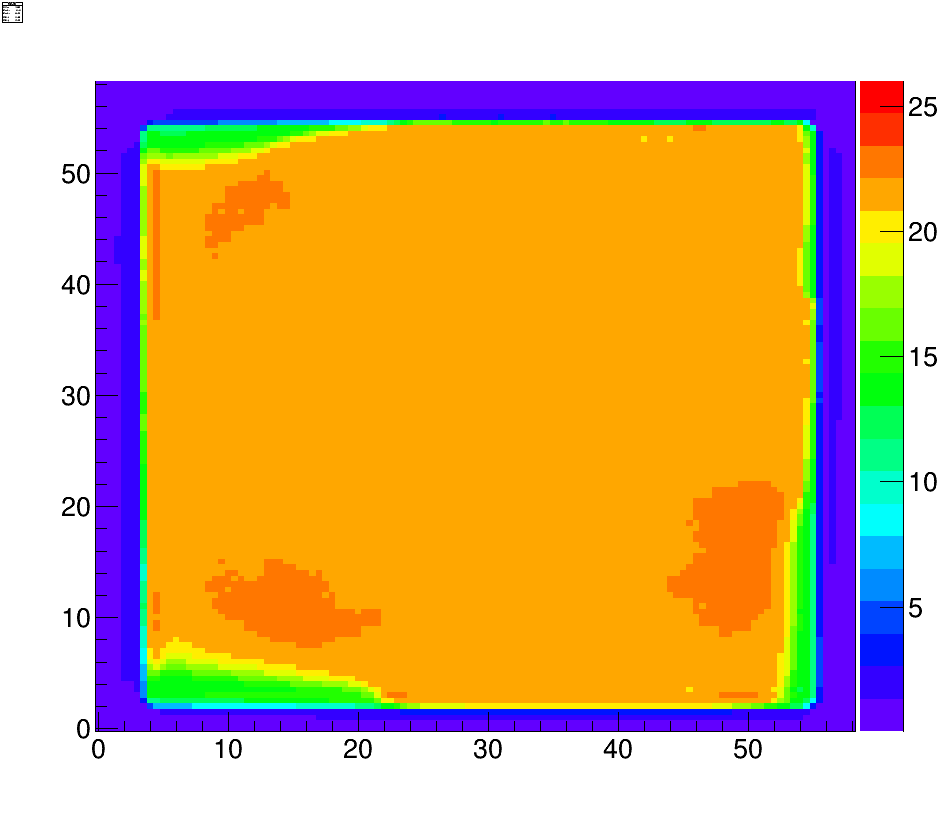 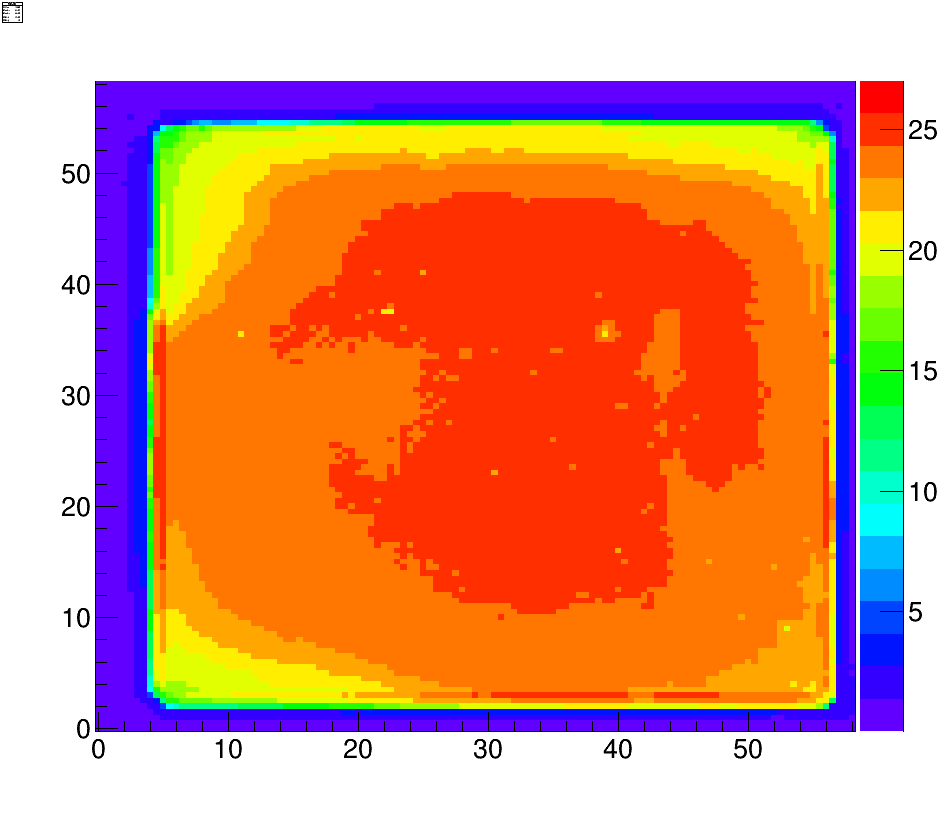 June 04 2020
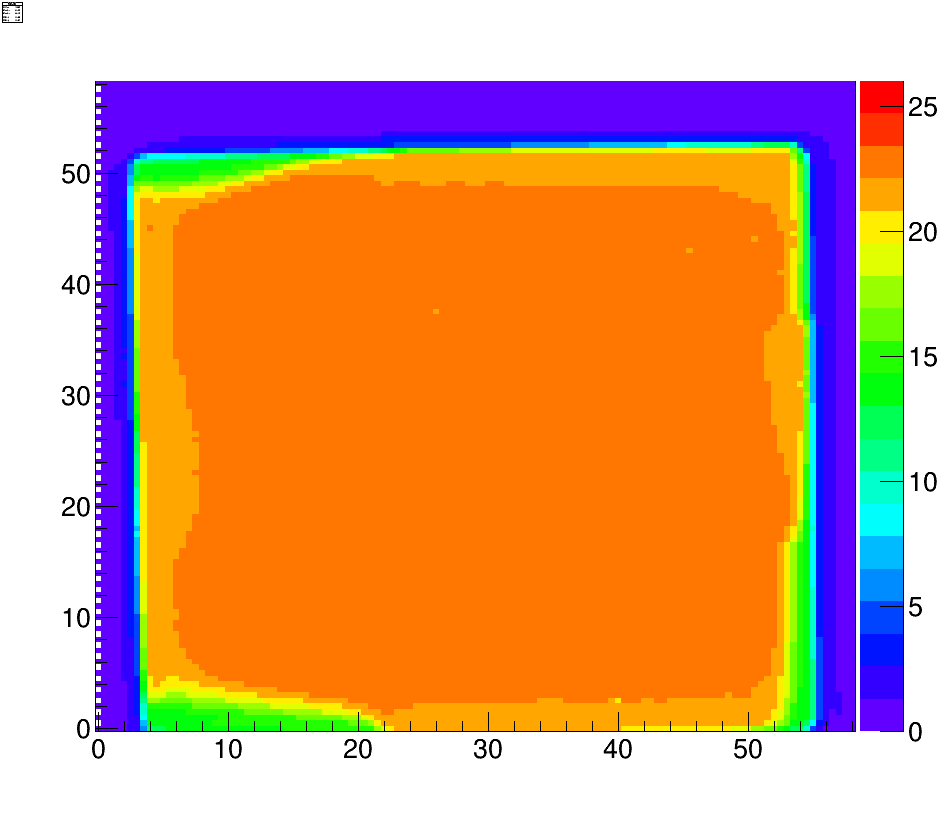 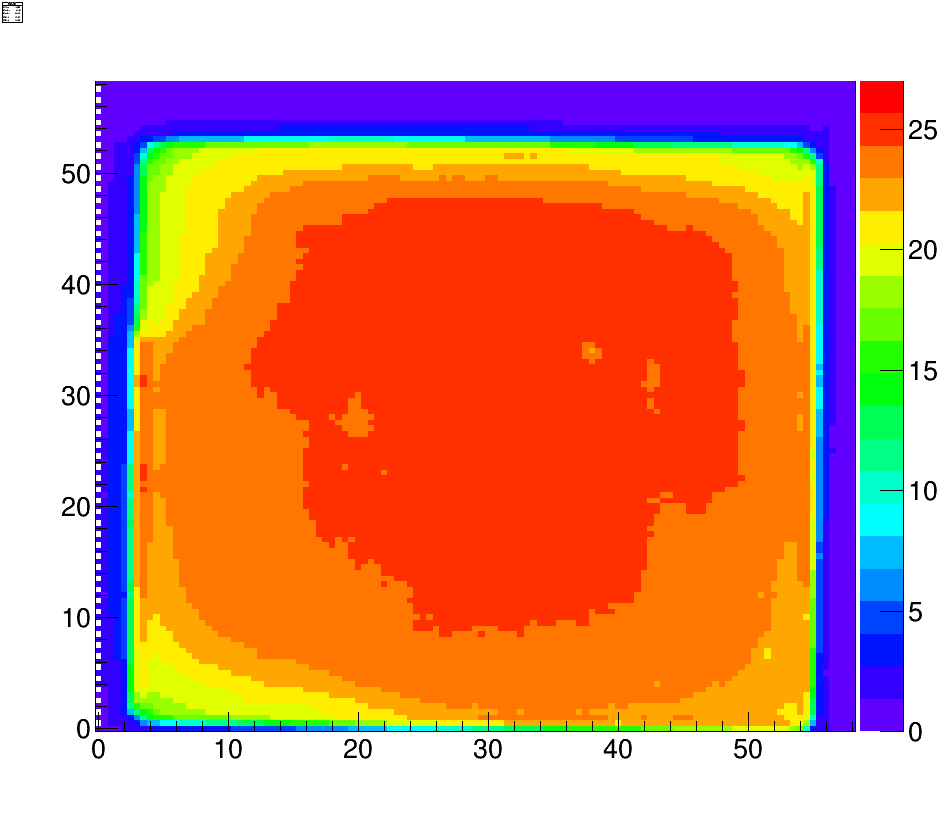 October 7 2020
PANDA-Meeting 20/3 – October 27, 2020 Daniel Miehling
15
QE scans of Photek A1200107 (ALD)
Covered (not illuminated)
Clear sign of Cathode damage
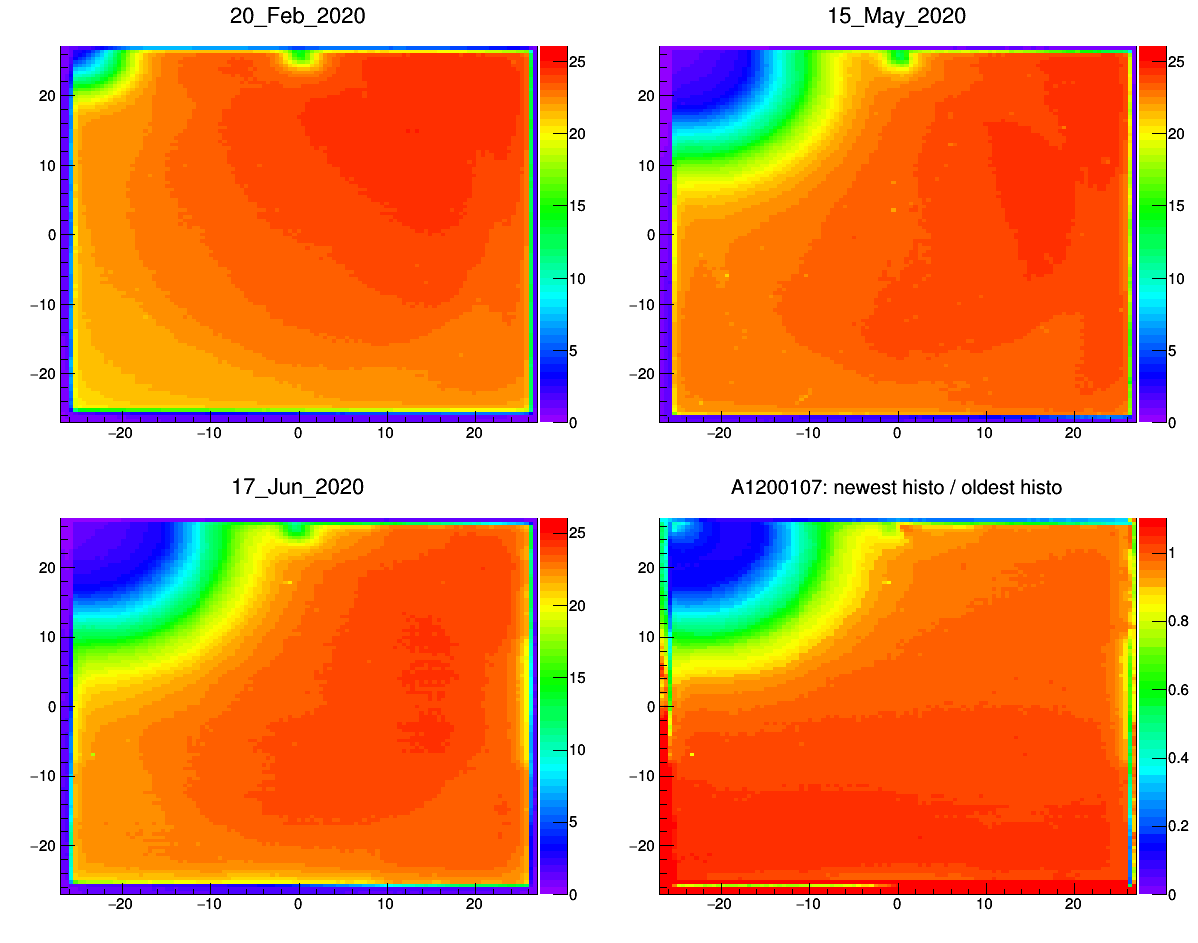 Aging starting from the corner (on the non-illuminated side)
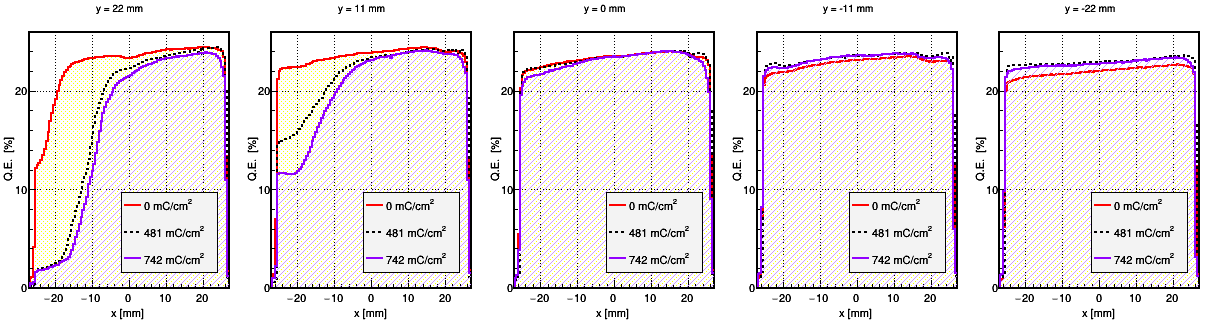 PANDA-Meeting 20/3 – October 27, 2020 Daniel Miehling
16
QE scans of Photek A1200116 (ALD, unofficial tube)
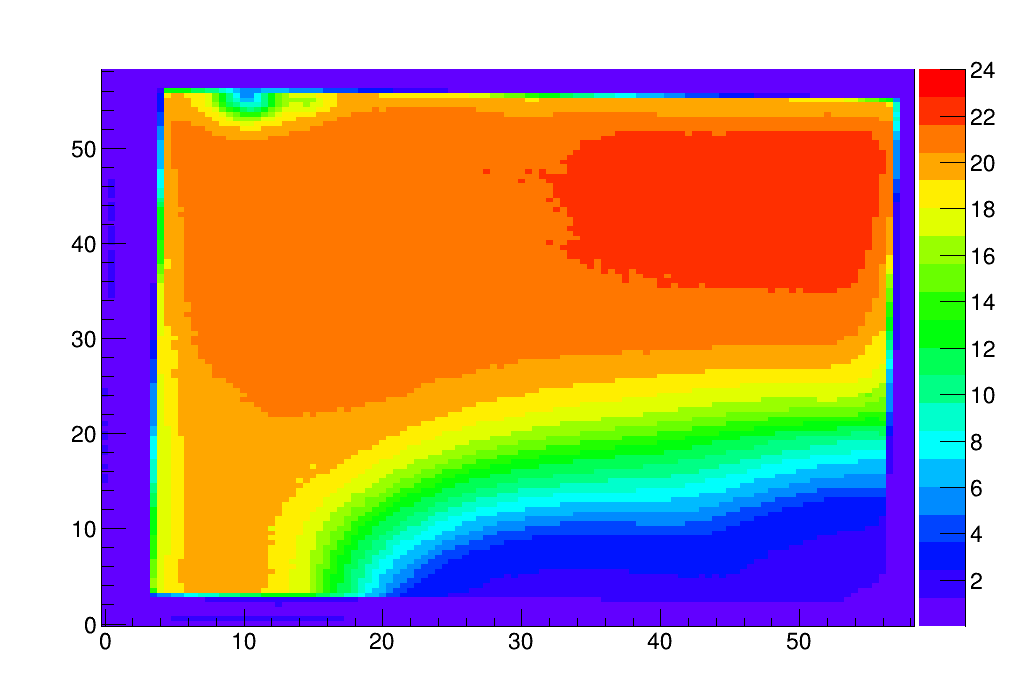 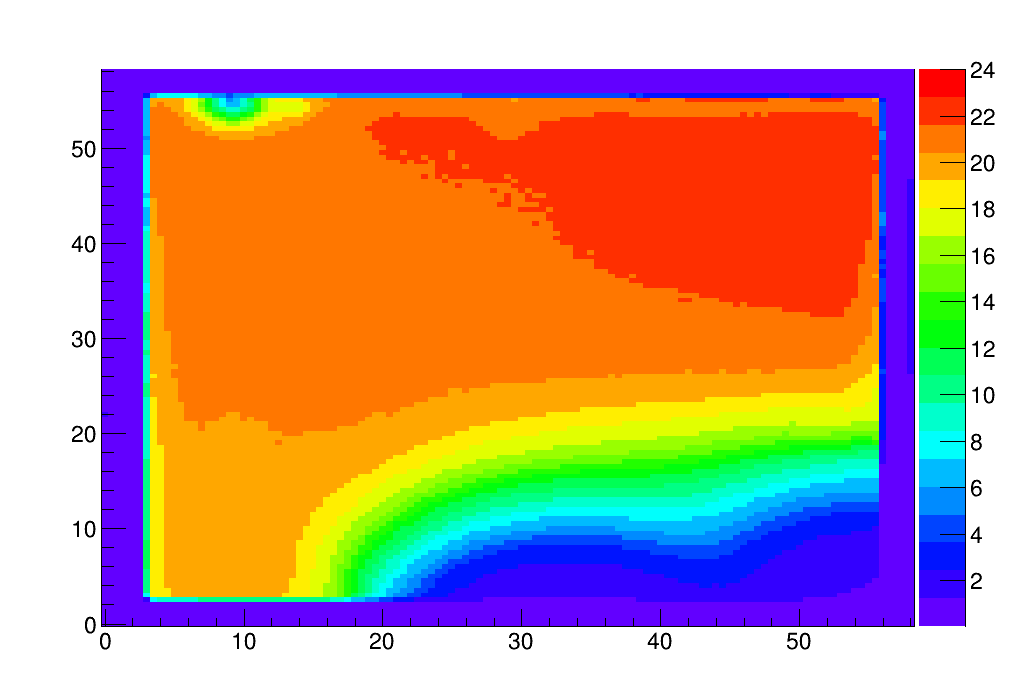 Clear sign of Cathode damage
17_06_2020
25_05_2020
07_03_2020
Aging even with tube not in use
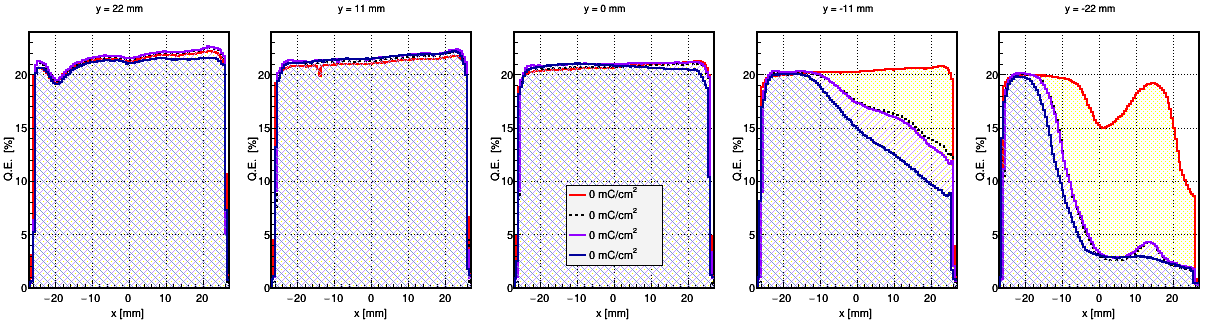 PANDA-Meeting 20/3 – October 27, 2020 Daniel Miehling
17
Lifetime data of all sensors (October 11, 2019)
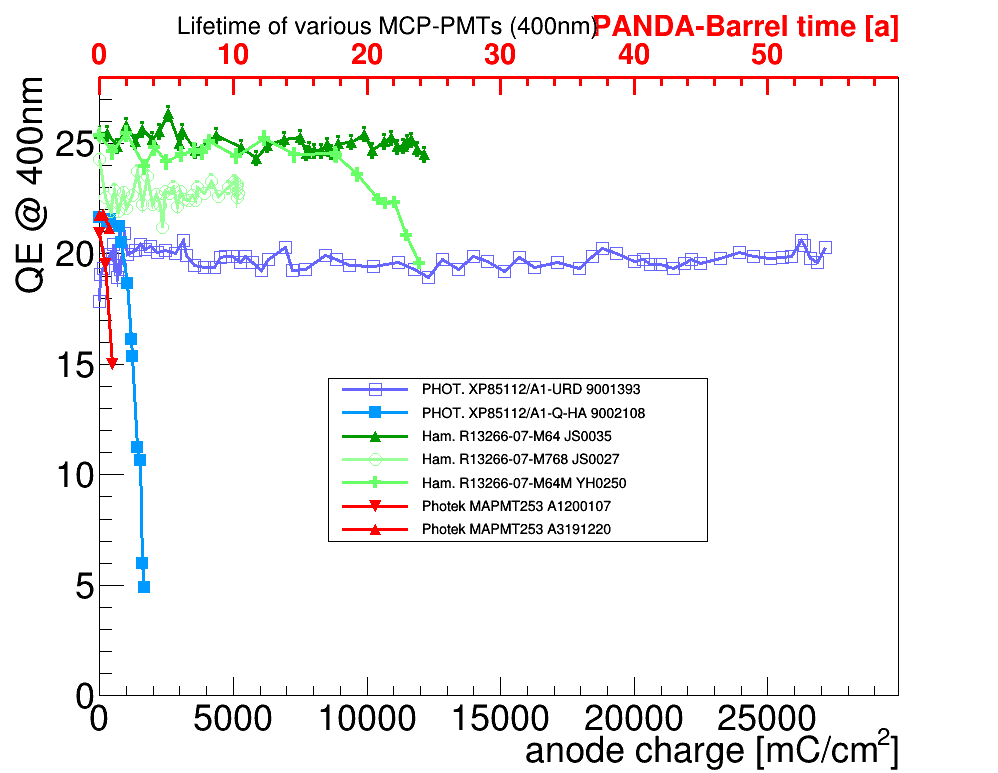 No countermeasures
New cathode material
Most sensors with ALD coated MCPs have lifetime > 5 C/cm² 
devices with no countermeasures have a lifetime of < 200mC/cm²
Film
ALD
PANDA-Meeting 20/3 – October 27, 2020 Daniel Miehling
18
Reminder: Afterglow
After illuminating MCP-PMTs with high intensity light the darkcount rate is significantly increased
The count rate decays within several seconds - minutes
This effect can also be observed during our rate stability measurements:
Red line corresponds to 2MHz photonrate per cm² (EDD)
Afterglow
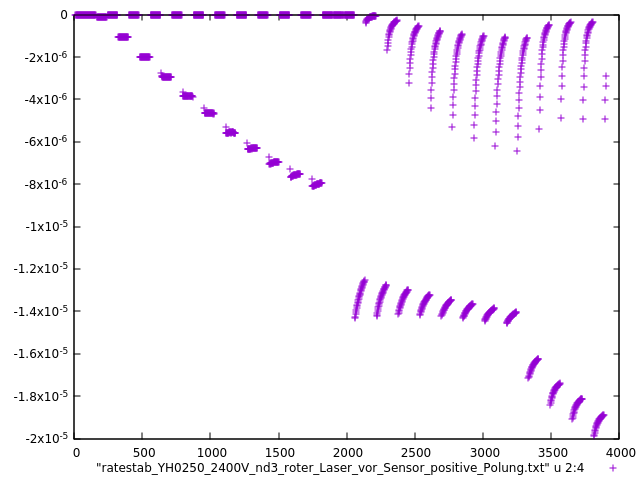 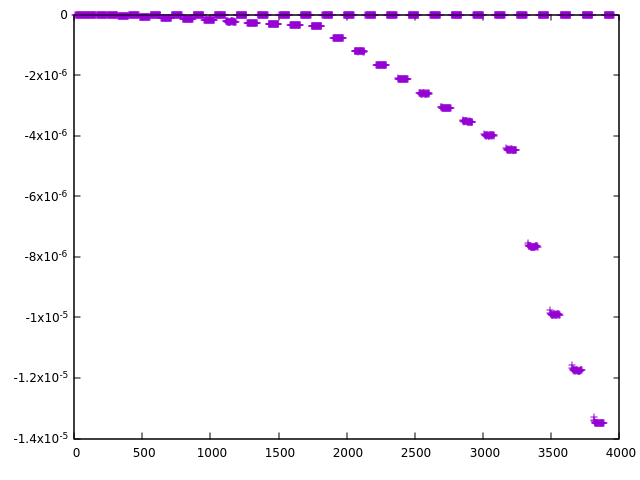 Laser off
anode current in A
anode current in A
Laser on
time in s
time in s
Hamamatsu YH0250
Photonis 9001393-URD
PANDA-Meeting 20/3 – October 27, 2020 Daniel Miehling
19
Afterglow
Afterglow comes from photons from the MCP itself after high illumination 
Afterglow depends on duration and intensity of illumination and gain of the MCP-PMT
 for more information see Merlins talk at DIRC2019

measurements with a lot of sensors were done
divide afterglow current (at ~ EDD rates) by anode current to get a feeling of how much the sensors shows this effect



good news: no problem for MCP-PMTs for the Barrel DIRC rates, only Hamamatsu YH-series for EDD could cause issues
PANDA-Meeting 20/3 – October 27, 2020 Daniel Miehling
20
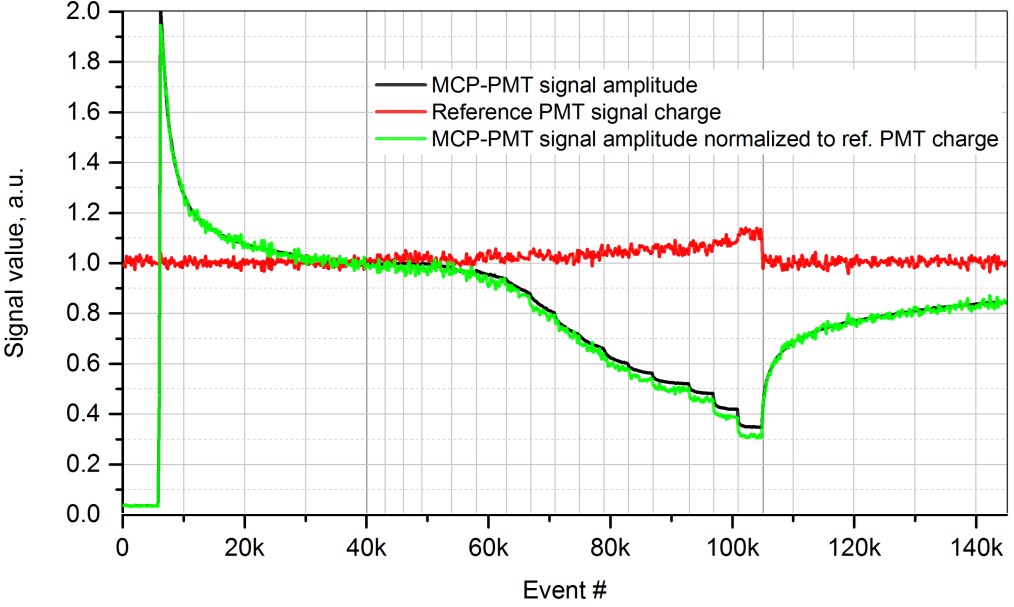 Gain recovery
Antamanova et al. observed (2018 JINST 13 T09001)
After high illumination the gain is lower than before
Only in ALD tubes, but not in non-ALD tubes
We can reproduce this effect for many tubes, but not for all
High 
illumination,
Gain can drop
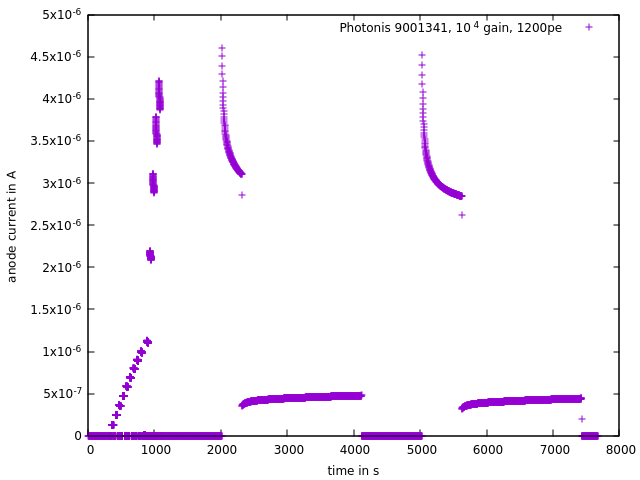 Low 
Illumination,
Gain recovers
Normal Gain
Rate stability
measurement
PANDA-Meeting 20/3 – October 27, 2020 Daniel Miehling
21
Gain saturation and recovery time
effects seem to be correlated with ratestability, higher ratestability reduces these effects
the effects are in the order of a few % (for example the 9001341 loses 5% gain in 5 minutes @700 kHz Photons/cm²)
more investigations needed to determine the equilibrium
good news again: no problem for sensors at Barrel DIRC rates, for EDD one should keep this in mind
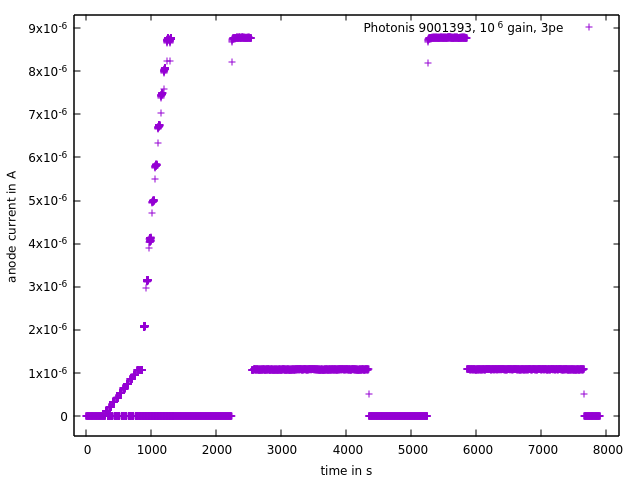 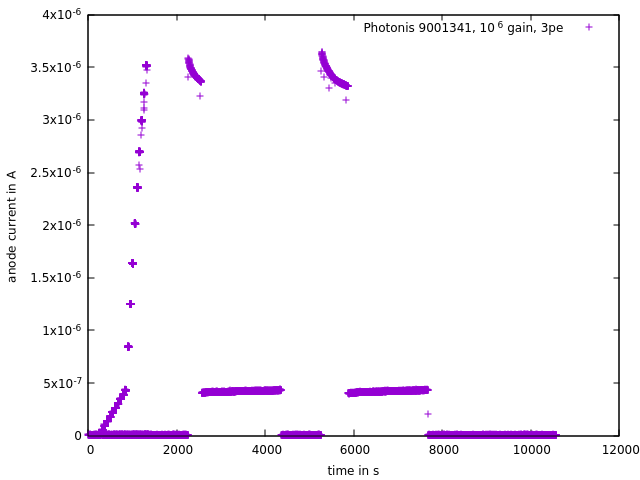 „good“ example, 9001393
„bad“ example, 9001341
PANDA-Meeting 20/3 – October 27, 2020 Daniel Miehling
22
Dependence on number of photoelectrons
afterglow, ratestability, saturation and recovery time depend on the number of photoelectrons per laser pulse
both plots with Photonis 9001341 and up to ~4µA anode current, but left with 10e4 gain and 1200 pe, right with 10e6 gain and 3pe and higher laser frequencies 
left the number of photons per time intervall is very high for a short time
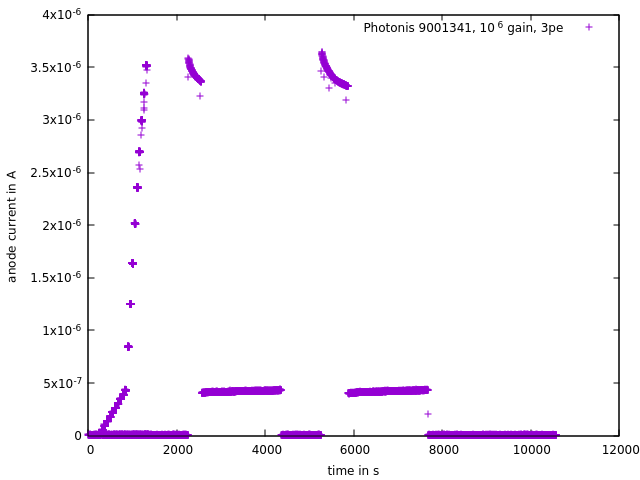 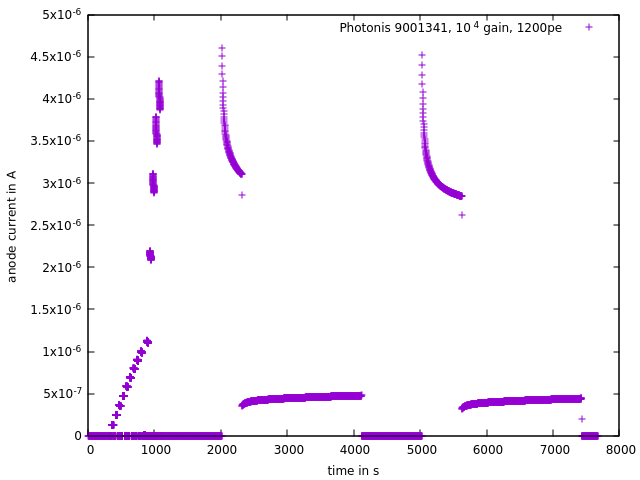 PANDA-Meeting 20/3 – October 27, 2020 Daniel Miehling
23
Gain saturation and recovery time
„bad“ sensors: YH0250, JS0027, 9001341, 9002108,  
„good“ sensors: JS0035, KT0002, 9002150, 9001165, 9001340
„very good“ sensors: 9001332, 9001393, 9001394 

„bad“ means one can see a effect at ~5pe per pulse and at ~1000pe per pulse
„good“ means one can see a effect only at ~1000pe per pulse
„very good“ means no effect even at ~1000pe per pulse

good news: no problem for MCP-PMTs for the Barrel DIRC rates, only Hamamatsu YH-series for EDD could cause issues
PANDA-Meeting 20/3 – October 27, 2020 Daniel Miehling
24
CE measurement issues of Photonis 9002192 and 9002193
first CE measurement in July: both sensors: ~75%, seem a bit low
second CE measurement in September (directly before Juelich): 
9002192: ~95% CE
9002193: ~85% CE
third CE measurement in October (directly after Juelich):
9002192: ~17% CE
9002193: ~20% CE
no setup changes between second and third measurement, even almost the same illumination levels, but the number of photoelectrons in the charge spectrum is a factor of 4-5 lower, which has direct impact on the CE
need to investigate wether this is a real effect of the magnetic field
PANDA-Meeting 20/3 – October 27, 2020 Daniel Miehling
25
Summary
Photonis
Best sensor at 28 C/cm² without any sign of cathode damage
9002192&9002193 integrated now
Hamamatsu:
Later produced (higher serial number) 2 inch tubes tend to have better performance
JS0035 now at 12 C/cm² back to Japan
YH0250’s QE started dropping at ~9 C/cm²
Photek:
both (all three) sensors already show aging effects, no matter if the side was illuminated or covered or the sensor even was off
our assumption: „microleaks“ as called by Hamamatsu, as both Hamamatsu and Photonis experienced these when starting with 2 inch tubes
PANDA-Meeting 20/3 – October 27, 2020 Daniel Miehling
26
Thank you foryour attention!
Afterglowing – further investigations with 9001393 with TRB
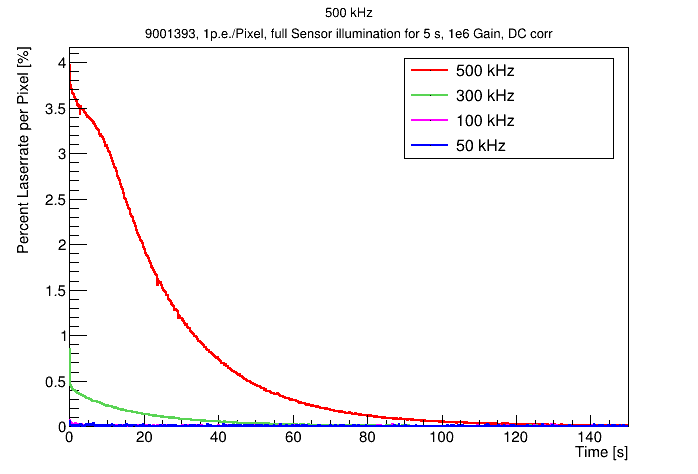 Illuminating the full MCP-PMT PC several seconds with ~1 p.e./Pixel, then turn off the laser and measure the count rate for 300 s
Higher illumination intensity (laser frequency) results in more afterglow
Observed up to 10% afterglow events compared to the laser rate
Longer illumination intensity results in more afterglow
Turning off the HV during the decay has no effect on the number of afterglow events
Amount of afterglow events depends on the voltage applied (gain) during the illumination
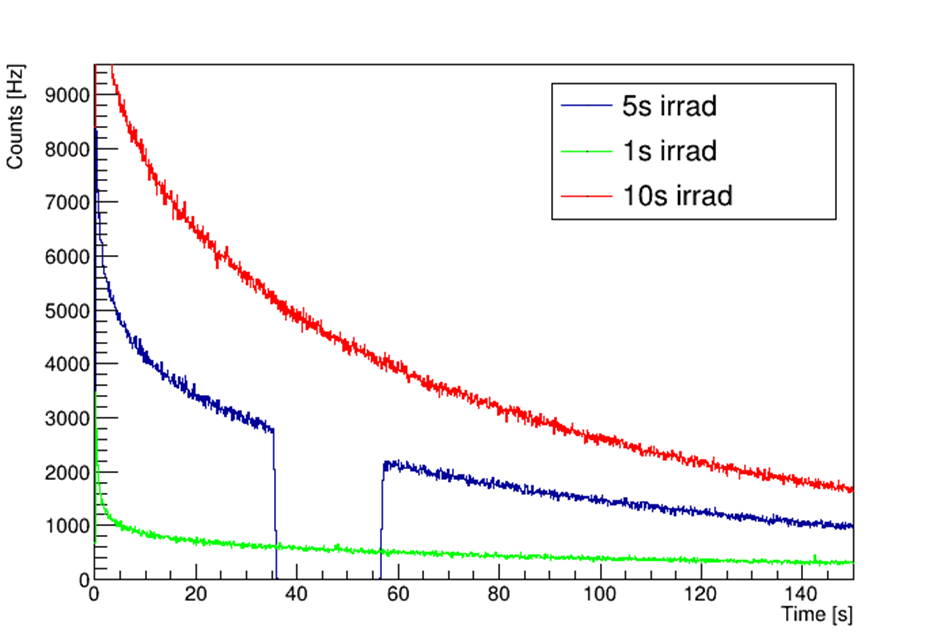 HV off
PANDA-Meeting 20/3 – October 27, 2020 Daniel Miehling
28
Illuminated MCP
(1394)
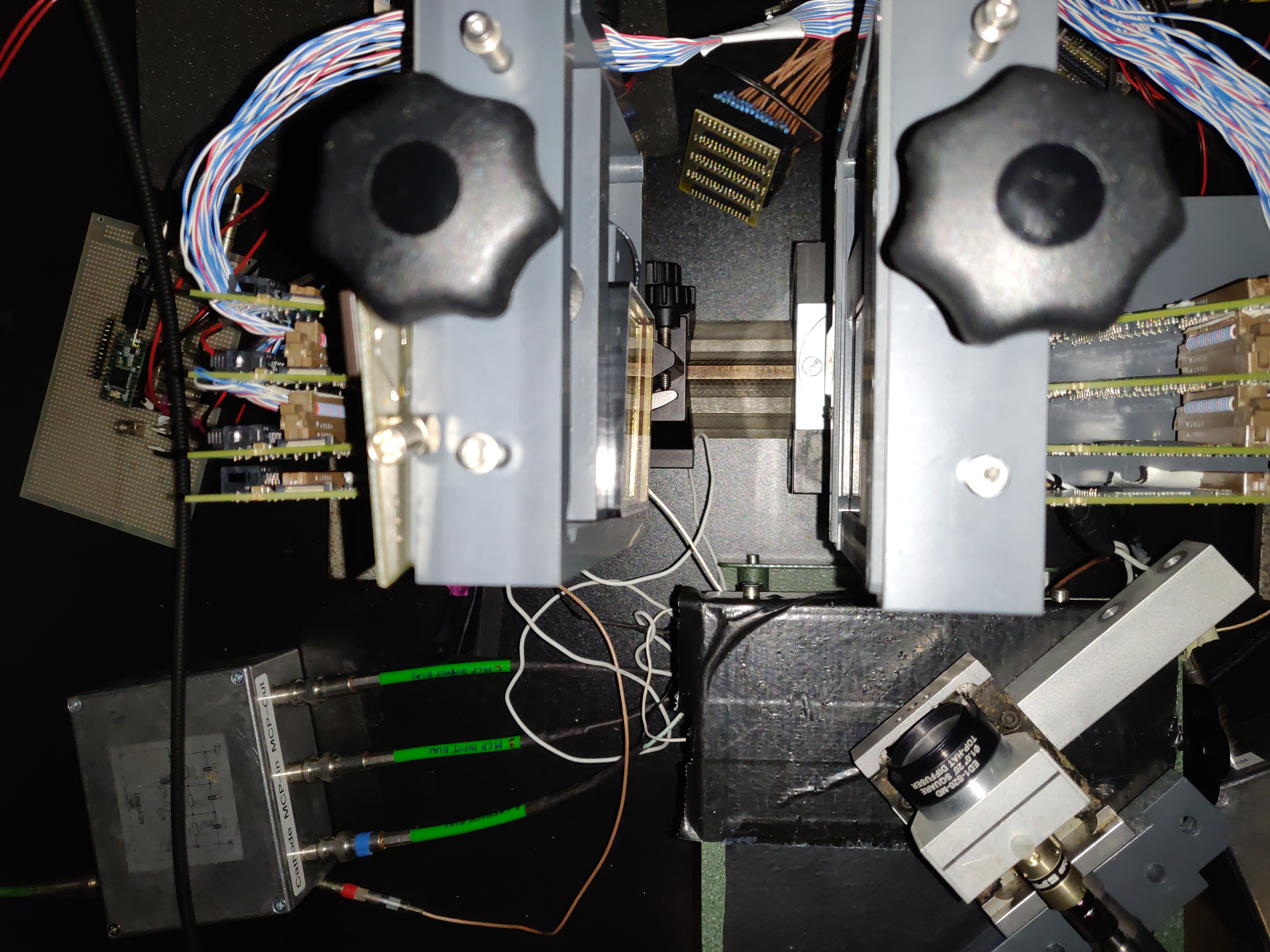 Afterglowing - photons or electrons?
Measured two facing MCP-PMTs, once with the illuminated MCP-PMT turned on and once turned off
Observe the count rates of the control MCP-PMT
Count rates of the control MCP-PMT are higher when the illuminated MCP-PMT has been turned on
->Afterglow effect must be based on Photons
Control MCP
(1341)
Laser
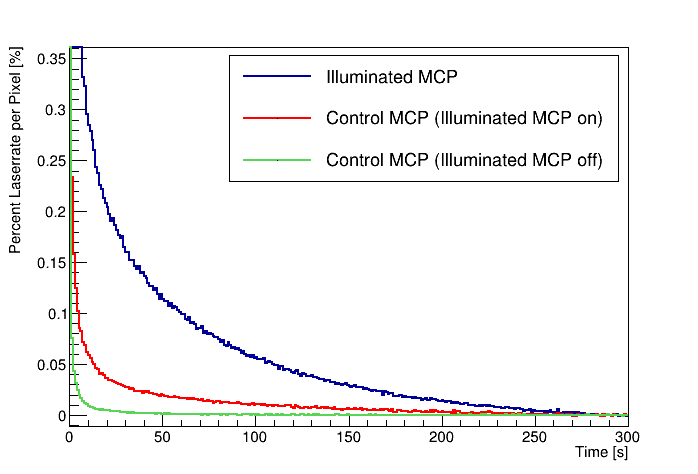 PANDA-Meeting 20/3 – October 27, 2020 Daniel Miehling
29